Proposal Writing for Science
Aaron Diaz (he, his) 
Director, STEM Unit Liaison
Foundation Relations and Corporate Philanthropy
aarondiaz@berkeley.edu 
Welcome! We will begin at 10:35
Please mute yourself unless speaking
Questions are always welcome in chat
Recording, slide deck, and resources available after the session
Let’s get to know each other…
Zoom Poll:
What’s your role at Berkeley?
Have you ever written a foundation grant before?
[Speaker Notes: I’ve set up a poll so I can learn a little more about my audience today. So please take a moment to answer.

My bio -]
Proposal Writing for Scientific Research
Risk
Unproven but feasible
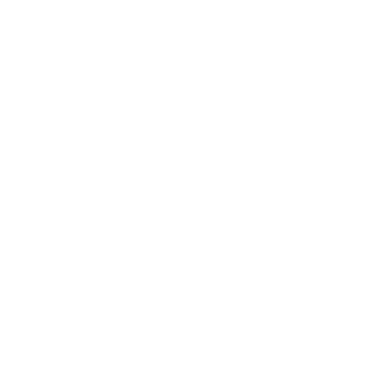 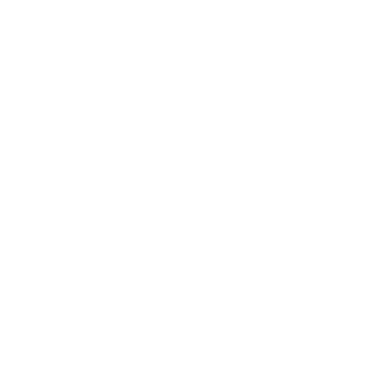 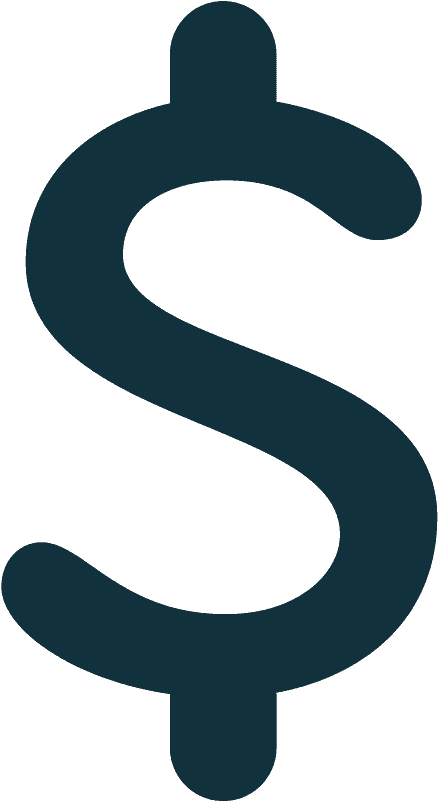 Impact
Novelty
Catalyze broad change
Distinctive in approach
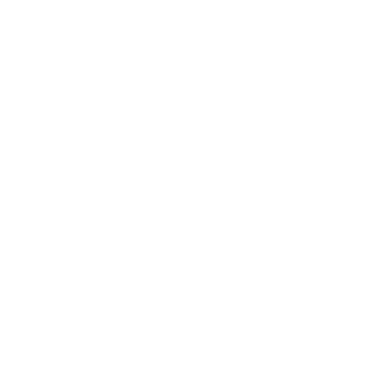 [Speaker Notes: Today we are going to talk about three themes that inform how foundations think about their grantmaking for basic scientific research projects. We’ll look at guidelines for three different grant applications to see how these themes are represented in those applications, and review some writing samples to highlight some tips and strategies you can use in your writing to make your proposals more compelling to foundation reviewers.

So let’s talk about some key features of foundation grant proposals: Foundation grant writing requires a distinct, persuasive and concise writing style that emphasizes novelty, risk, and impact. We will discuss these in more detail but briefly, when we say risk, novelty, and impact, we mean what you see here.

A few other things to keep in mind - foundation proposals tend to be a lot shorter than their federal counterparts. For example, the Keck Concept Paper, the first step in their application process, is one page long. The second step, the Phase I research statement, which we’ll look at later, is three pages long. Add to that, reviews for foundation proposals can be short in duration compared to federal reviews. So you have to be economical with your words and make sure you are communicating these key points loud and clear. 

This profile makes foundation funding the ideal mechanism for bringing your most creative ideas to life. 

I’ll add, foundations do not pay the kind of overhead that federal agencies do. Some pay none at all. So, it can be a significant infusion of cash.]
Risk: Foundations vs. the Feds
NIH/NSF
Standard Research Grants
Translational, Applied, or Technology Development Grants
Novel Basic Science Grants
Validate unproven, untested hypotheses
Little or no preliminary data
Giant leaps
“For mature, hypothesis-driven  projects with strong preliminary data” 
Low-risk
Incremental?
???
Proof-of-concept or nascent technology projects
Move toward commercialization or regulatory approval
May also have little or no preliminary data
A good metric: Will the feds fund it?
[Speaker Notes: In terms of risk, I think it’s important to draw a distinction between foundation and federal funding strategies. By federal funding, I am referring to grants like the R01, or its equivalent at agencies like NSF, DOE or DOD. I pulled the quote in the center box from a description of the R01. We are talking about ”mature hypothesis-driven projects with strong preliminary data”

Foundations fund high-risk projects at the novel and translational or technology development research stages. I tend to think of these stages as having inherently more risk than standard federal research projects because they involve unproven ideas with little or no preliminary data. I’ve represented the stages as a process model here because it makes sense to me, though I don’t think that all basic science is eventually translated. As I said, I’m mostly unfamiliar with federal programs so if you have an example of a project that might not fit this process, feel free to drop it in chat.

At the novel end of the spectrum, we are talking about projects that represent a giant leap. They might go against scientific dogma. Or they might solve an intractable question – the holy grails as they say. If successful, these projects enable more scientific discoveries. These are the ”change the field” projects. Examples of this type of funding include awards like The Packard Fellowships for Science and Engineering, the Searle Scholars Program, and the Keck Research Grant Program, among others.

At the translational/applied end, we are talking about proof-of-concept or nascent technology development projects. They might seek to use validated basic research to develop proof-of-concept therapies or devices. Or, they might support drug development or tech transfer of a prototype. Regardless, this type of funding seeks to move your project closer to commercialization or broad deployment – the ”change the world” projects so to speak. Here we might think of the kinds of grants awarded by funders like American Cancer Society or the Muscular Dystrophy Association or a technology development program like the Moore Inventor Fellowship. I don’t see a lot of the first two here because, I assume, we don’t have a med school. 

Generally, foundations will not fund projects that are eligible for federal funding as they do not want private funding to duplicate taxpayer dollars. <ANIMATION> And this is a great metric for measuring the risk of your idea. That is, if this project could feasibly win a standard research grant from NIH or NSF, it likely won’t be of interest to foundations. On the other hand, if your idea is something the feds would be interested if you only you had more data, this suggests it might be a good candidate to take to a foundation.

A tip – sometimes folks interpret this metric a little too loosely. For example, one PI I worked with wanted to apply for a foundation grant because he was currently funded by the feds and was ineligible to apply for another while he had an active grant. This doesn’t meet the standard. The key feature is that the feds won’t fund it because it is too early stage, lacks sufficient preliminary data, and is therefore too high-risk. <Mention tip sheet>

Finally, as I said, foundations fund projects that are risky, but feasible. 

Does anyone have any questions or thoughts before we move on?]
Novelty: You vs. Your Peers
Foundations fund projects that are:
Innovative
Distinctive 
Unique approaches
A good metric: What are others in the field doing?
[Speaker Notes: Foundations fund projects that are innovative AND distinctive. They leverage unique approaches to solve those intractable risky problems. They might deploy newly developed techniques or novel instrumentation.

A good metric for assessing the novelty of your idea is to ask, “What are others in the field doing?” If your project’s approach radically different from the approaches others are using, you are probably in the right space.

A caveat – that you are attempting to solve an intractable problem doesn’t make it novel in this sense. It’s the approach that counts. If your method is unique, this suggests that it *could* be successful where others haven’t been. That’s also part of what makes it risky and unproven. 

A few tips for when it comes time to write: talk about the state-of-the-art and how your approach differs from what others in the field are doing. If no one else is working on this problem, you will need to explain why. Avoid references to the unique qualifications of the team or interdisciplinarity. Also, avoid statements like ”This question represents the holy grail of our field…” None of this communicates novelty.

Does anyone have any questions or thoughts before we move on?]
Impact: Why should we care?
Foundations fund projects that change:
Our scientific understanding
The world
All the above
A good metric: What is the audience for the data you will produce? How will this change everyday life?
[Speaker Notes: Foundations want to fund projects that will bring about meaningful and significant change to science, the world or both. They want to be able to tweet out a note of congratulations when you win your Nobel, while mentioning that *ahem* they helped make your discovery possible. 

Jennifer Doudna is a really great example here. CRISPR started as an observation one of her colleagues shared with her. That observation led to a basic science question and eventually, development of a method of gene editing that is now being used to answer a broad range of basic biological science questions with relevance to human health, climate, agriculture, you name it. It’s also being translated into things like promising therapies for rare genetic disorders, and new methods for improving agricultural productivity. It doesn’t get any more impactful than that. 

A good metric for assessing the impact of your idea is to ask, “What is the audience for any data you will produce?” and “How will this change everyday life?” The broader the impact you can imagine, for your colleagues and further downstream, the better positioned your idea is for foundation support.

Some tips for communicating impact in your writing: Think macro and micro. I think of the impact for the field as the micro and the world the macro. With a novel basic science proposal, at *minimum* you need to describe the science that this would enable if you are successful and be explicit. Don’t take it for granted that your audience will know. Even if you are writing a novel basic science proposal, don’t be afraid to highlight the translational possibilities, even if only briefly. No reviewer would interpret that as a claim that you are going to cure cancer, for example, but sharing with your reviewers that your idea could pave the way for Alzheimer’s treatments or a cheap and scalable carbon-capture device helps them to imagine the possibilities and get excited about your idea. Also, designing each of your aims in such a way that they are significant on their own, is a great strategy for maximizing impact. 

Does anyone have any questions or thoughts before we move on?]
Writing Tight Proposals
Concise
Persuasive
Accessible
Understandable
Memorable
Exciting

Brohaugh, W. (2007) Write Tight: Say What You Mean with Precision and Power, Sourcebooks, Naperville
[Speaker Notes: I want to say a little about tight writing, a concept I took from a book by William Brohaugh. There’s a reference here and again on the resources slide at the end for anyone who would like to check it out. I would highly recommend it to anyone who does a lot of writing in their work. It’s short so you could probably get through it in a few hours.

I don’t see a lot of tight writing in my work so if you can master this skill, it will really set your porposals apart. 

So let’s talk briefly about the features of tight writing and how it benefits your proposals. 
 
Concise – It’s pithy, It’s sharp. It packs the most meaning into the right amount of words. I say the right amount of words rather than fewest because tight proposal writing isn’t necessarily short. It can be long, it can get technical in spots, but it isn’t tedious. 
Persuasive – It’s authoritative, confident, and logical. It gently leads your readers and encourages and inspires them to continue. It reveals rather than obscures the big picture. It answers rather than raises questions.
Accessible – It enables a broad audience to interpret and absorb the significant parts, i.e. the risk, novelty and impact, of your proposal.
Understandable - It aids the reader’s comprehension, enabling them to absorb more information with minimal fatigue.
Memorable – It renders your case clearly, enabling your readers to recall more information when prompted, like say, at an advisory board meeting that occurs a week after your reviewer read the applications so the information is stale.
Exciting – this might be the most significant benefit. We humans are primed for storytelling and tightly written proposals tell a clear story that gets the reader invested in the outcome. Reviewing proposals can be a slog, but when I review one that is tightly written, it’s not only enjoyable to read, but it also takes significantly less time. For example, I’d say it takes me about a half hour, on average, to read through a Keck Phase I application. I recently reviewed one that took only 10 minutes, hit all the major points that Keck is interested in knowing, and I was able to understand the majority of it, even the methodology. Of course, a scientist would pull even more meaning out of that section than I could – it wasn’t devoid of technical information – but the key feature of each aim and its benefit was clear even to me. 

All of this serves to make your proposal stand out. An exciting proposal is a memorable one and can help to put you at the top of the stack.

As we move into the next phase of this presentation, keep these features and benefits in mind because I think that the samples I’ve included reflect tight writing.]
Some general writing tips:
Minimize use of jargon and technical language
Answer each question directly; avoid tangents
Avoid duplication of information
Get review help from a diverse audience
[Speaker Notes: The antithesis of tight writing is lengthy, verbose, frustrating and difficult to absorb. Tight writing requires the elimination of elements that impede reading and understanding.
Confusing – Some examples of things that confuse: lengthy or convoluted sentences, jargon, 50-cent words, disorganization. Proposals written in this way often lack focus, or render novelty or methodologies unclear.
Obscure – Flabby writing can obscure by making your point difficult to absorb, but also by creating homework for your reader. Too many external references or overreliance on a complicated figure can force your reader (to have) to seek outside information to understand what it is you are proposing. In a highly competitive review, this is a liability. If you have three reviewers, one an expert, the other two in unrelated fields, you could feasibly receive high marks from the expert reviewer but be sunk by the non-experts because they didn’t understand what you are proposing. I see this happen in internal reviews all the time.
Didactic – A real risk for academic writers – resist the urge to lecture or overexplain. Readers forced to plod through information they don’t feel they need will be resistant to your message and may grow resentful. Reviewers often express annoyance with proposals that do this.
Distracting – avoid things that call attention to themselves. For example, a clever turn of phrase or cheeky acronym could potentially elevate your point through humor or it could be perceived as awkward and out-of-place. Awkward makes a reader stop to think: “Did I read that right?”]
Basic Elements of the Research Proposal
Abstract
Background
Goals and Methodology
Qualifications
Other support
Budget
Budget Narrative or Justification
Heilmeier Catechism
What are you trying to do? State your objectives using absolutely no jargon.
How is it done today? What are the limits of current practice?
What is new in your approach and why do you think it will be successful?
Who cares? If you are successful, what difference will it make?
What are the risks?
How much will it cost?
How long will it take?
What are the mid-term and final “exams” to check for success?

https://www.darpa.mil/work-with-us/heilmeier-catechism
[Speaker Notes: George H. Heilmeier was a DARPA director in the 1970s. He crafted a set of questions known as the "Heilmeier Catechism" that the agency uses to evaluate proposed research programs to this day.


I include these questions here because I think they are equally relevant to foundation proposals and are a great tool for developing concept papers. 

Further, I consider these questions fundamental to proposal development generally because, as we will see, these same questions appear over and over in proposals, albeit in different forms. So, we can consider them as comprising the basic elements of research proposal writing: overview, problem statement, innovation, 

First, what are your trying to do? I also personally like to combine I and IV so for me, the catechism is slightly out of order. I think it’s impactful to  Notice how number 1 is emphatic about being able to state your objectives using no jargon? A clear reference to tight writing. Anyone should be able to immediately grasp what it is you are proposing to do.  

2 and 3 speak to the innovation in your idea, as well as risk mitigation. This element is especially crucial to winning foundation support. Generally, STEM foundations play a niche role, providing material support to projects that would otherwise fall outside the scope of highly risk-averse federal funding agencies. This]
The Packard Fellowships for Science and Engineering
Research Statement Guidelines:

The research statement should describe why the research is important and outline the general goals for the next five years. The statement should also indicate, in general, how funds will be used. This does not need to be a detailed budget and will not be binding on the actual use of funds. The research statement is limited to 1,400 words (maximum two pages of text, prepared in 12- point font with 1-inch margins). If there are relevant figures, images or references, please include these separately on a third page.
Packard Fellowships Sample
A Comprehensive Approach to Planetary Habitability
Imagine the profound impact the discovery of life on another planet would have for our view of life on Earth. Earth would then become just the first example of a larger set of populated worlds. My research group will blaze the trail towards the detection of extraterrestrial life by finding temperate planets with Earth-like compositions and fully characterizing their environments.


Courtney Dressing
Assistant Professor, Astronomy
2019 Packard Fellow
[Speaker Notes: Abstract: Provide an executive summary of the project for a well-educated lay audience. Include overall goal, methodology and significance.
Unique Aspects: Describe unique or distinctive aspects of the project.
Key Personnel: Name the key personnel and describe their expertise, role in this project and any collaborations/partnerships.
Budget: State the project’s total cost, amount requested from the W. M. Keck Foundation and the amount of institutional support. Describe how funds requested from the W. M. KeckFoundation will be allocated among capital, personnel, equipment and other.
Justification for W. M. Keck Foundation support: Explain why support from the W. M. Keck Foundation is essential for this project. If this or a related project has been declined,indicate sources approached and rationale for the decline.]
The Keck Phase I Research Statement
Abstract: Provide an executive summary of the project for a well-educated lay audience. Include overall goal, methodology and significance.
Unique Aspects: Describe unique or distinctive aspects of the project.
Key Personnel: Name the key personnel and describe their expertise, role in this project and any collaborations/partnerships.
Budget: State the project’s total cost, amount requested from the Keck Foundation and the amount of institutional support. Describe how requested funds will be allocated.
Justification for Keck Foundation support: Explain why support from the Keck Foundation is essential for this project. If this or a related project has been declined, indicate sources approached and rationale for the decline
[Speaker Notes: Abstract: Provide an executive summary of the project for a well-educated lay audience. Include overall goal, methodology and significance.
Unique Aspects: Describe unique or distinctive aspects of the project.
Key Personnel: Name the key personnel and describe their expertise, role in this project and any collaborations/partnerships.
Budget: State the project’s total cost, amount requested from the W. M. Keck Foundation and the amount of institutional support. Describe how funds requested from the W. M. KeckFoundation will be allocated among capital, personnel, equipment and other.
Justification for W. M. Keck Foundation support: Explain why support from the W. M. Keck Foundation is essential for this project. If this or a related project has been declined,indicate sources approached and rationale for the decline.]
The Keck Phase I Sample
Unique Aspects: Controllable fabrication of moiré structures is itself only two years old. We are leveraging this very recent physics discovery to create new synthetic chemistry, making our approach inherently unique. Further, the family of materials we are proposing have never been made, and unlike the existing top–down approach to isolating 2D magnets (a field that is itself only three years old), we are proposing a diametrically opposite bottom–up methodology. Additionally, we are tightly coupling this novel material fabrication methodology to powerful newly developed ultrafast X-ray methods, to provide unprecedented access to the spatiotemporal correlations in these new materials.

Peer Groups: Philip Kim at Harvard (together with Bediako) demonstrated intercalation in 2D vdW heterostructures, but not in moiré architectures. Cava (Princeton) and Analytis (Berkeley) have studied magnetic intercalation compounds, but exclusively in bulk 3D crystals. Roy (Columbia) synthesizes superatomic crystals, but with molecular and nanoscale building blocks, which do not have the degree of dimensional confinement proposed here. Kapteyn and Murnane (JILA), Aeschlimann (Kaiserslautern) and Eisebitt (Max Born) have studied ultrafast demagnetization in the past but not addressed field-control, attosecond time scales nor 2D materials. In sum, the distinction between our Keck proposal and any prior work is the goal of creating the first 2D magnetic supercrystals, and using intercalated moiré superlattices to finely tailor and optically manipulate magnetic interactions between “giant-spin” superatoms at ultrafast timescales.
[Speaker Notes: This sample speaks to the novelty.]
The Moore Inventor Fellowship Statement of Invention
Guidelines: 
Please upload a statement of invention (no more than two pages, including citations; single-spaced, 12- point font and one-inch margins). 
The first paragraph should describe clearly and without jargon the invention, the problem it seeks to address, and its potential impact. The statement of invention should also include the following information:
Description of invention 
Importance in the area of science, environmental conservation, or patient care and experience 
Stage of invention 
Current funding 
Feasibility 
Approach for measuring progress during the grant term
Moore Statement of Invention Sample
Description of invention: My invention is a quantum light source/detector built into a nano/micro-scale chip that overcomes fundamental challenges to the production of quantum technologies. Quantum information is encoded into degrees of freedom of light such as polarization, momentum, and energy. However, the elementary quantum information (qubit) is very sensitive to the environment, making its robust generation, propagation, and detection a fundamental scientific and practical challenge. Inevitable imperfections in nanomanufacturing introduce instability and noise into the nanoscale light source, rendering quantum imaging, sensing, or communications difficult if not impossible. Based on my invention of the first topological quantum device (the topological laser), I propose to use the inherent robustness of topological systems to mitigate the fragility of quantum photonic states, and, to demonstrate compact and robust quantum light sources/detectors that can be manufactured at large scale. This invention will have immediate applicability to communications and imaging technologies by outperforming existing photon pair sources by two orders of magnitude in generation rate (exceeding Giga-pairs/second) and in device size. For example, it could be used to create ultra-secure communications networks in both civilian and military applications.

Boubacar Kanté
Associate Professor, College of Engineering
2020 Moore Inventor Fellow
[Speaker Notes: From the guidelines:

The first paragraph should describe clearly and without jargon the invention, the problem it seeks to address, and its potential impact. 

This sample speaks to the impact and novelty

Also highlight importance of stating what you will do and why it matters up front.]
Writing Resources
Greene, A. (2013) Writing Science in Plain English, U. of Chicago Press, Chicago
Brohaugh, W. (2007) Write Tight: Say What You Mean with Precision and Power, Sourcebooks, Naperville
Berkeley Research Development Office Proposal Writing Guides and Tools
FRCP Proposal Development Resources
We offer:
Consultation and training
Strategy development
Institutional support documents
Proposal review, editing or revision*
Pre- and post-award relationship management
Support for early career faculty
Pre-limited submission consultation and review
aarondiaz@berkeley.edu
Questions?Thank you!
Statement of Invention Sample
Importance to science: The scaling of quantum systems and the robust generation, propagation, and detection of quantum states is probably one of the most fundamental challenges of our time in science and engineering as well as in environmental conservation. Traditional approaches to quantum optics use table-top laboratory experiments performed in extreme conditions (e.g low temperature) for successful operation. These constraints inhibit the transition of quantum optics research into practical applications and everyday usage. Using the robustness of topology to mitigate the fragility of photonic quantum states will enable large-scale quantum photonic networks and sensors that are faster, more energy efficient, and more secure.

Boubacar Kanté
Professor, College of Engineering
2020 Moore Inventor Fellow
The Searle Scholars Research Proposal
Abstract: Summarize the proposed research and its significance (character limit with spaces = 2,500)
Research Program: Provide an overview of the specific areas of research you would like to perform in your laboratory in the next few years. Please explain why this work is particularly novel and important (character limit with spaces = 2500)
Research Proposal: Describe in greater detail a part of the research that you noted in the Research Program above. The research proposal will be evaluated on the basis of its potential for successful results, evidence of creativity as well as feasibility and clarity of thought. Your proposal including inserted figures should total no more than six pages.
[Speaker Notes: Abstract: Provide an executive summary of the project for a well-educated lay audience. Include overall goal, methodology and significance.
Unique Aspects: Describe unique or distinctive aspects of the project.
Key Personnel: Name the key personnel and describe their expertise, role in this project and any collaborations/partnerships.
Budget: State the project’s total cost, amount requested from the W. M. Keck Foundation and the amount of institutional support. Describe how funds requested from the W. M. KeckFoundation will be allocated among capital, personnel, equipment and other.
Justification for W. M. Keck Foundation support: Explain why support from the W. M. Keck Foundation is essential for this project. If this or a related project has been declined,indicate sources approached and rationale for the decline.]
Writing Tight
The redundant
The already understood
The empty
The evasive (intentional and otherwise)
The passive
The weak, the noncommittal and the hesitant
The affected
The circuitous
The self-indulgent
The overkill
The inflated and the deflated
The invisible and therefore unnecessary
The nonsensical
The beautiful
[Speaker Notes: Redundant – Examples:
The pesky tautology is the camouflaged ATM Machine hiding in your text. They occur when one word implies the other. Examples include phrases like “mental telepathy”, ”past achievement”, “advance planning”. Drop the mental, the past, and the advance. They are unnecessary.
The empty – also known as fluff. These words are little more than ornaments and their usage comes with some risk. 
At best, they eat up valuable word counts while contributing nothing meaningful to your idea. 
At worst, they can make you appear evasive or condescending. 
Do away with the empty modifiers: extremely,]
Writing Tight: What it isn’t
Confusing
Obscure
Didactic
Distracting
[Speaker Notes: The antithesis of tight writing is lengthy, verbose, frustrating and difficult to absorb. Tight writing requires the elimination of elements that impede reading and understanding.
Confusing – Some examples of things that confuse: lengthy or convoluted sentences, jargon, 50-cent words, disorganization. Proposals written in this way often lack focus, or render novelty or methodologies unclear.
Obscure – Flabby writing can obscure by making your point difficult to absorb, but also by creating homework for your reader. Too many external references or overreliance on a complicated figure can force your reader (to have) to seek outside information to understand what it is you are proposing. In a highly competitive review, this is a liability. If you have three reviewers, one an expert, the other two in unrelated fields, you could feasibly receive high marks from the expert reviewer but be sunk by the non-experts because they didn’t understand what you are proposing. I see this happen in internal reviews all the time.
Didactic – A real risk for academic writers – resist the urge to lecture or overexplain. Readers forced to plod through information they don’t feel they need will be resistant to your message and may grow resentful. Reviewers often express annoyance with proposals that do this.
Distracting – avoid things that call attention to themselves. For example, a clever turn of phrase could potentially elevate your point through humor or it could be perceived as awkward and out-of-place. Awkward makes a reader stop to think: “Did I read that right?”]
Searle Scholars Research Proposal Sample
Add Dipti’s excerpt
The Sloan Research Proposal
What is the research question and why is it important?
What is the state of the research on this question? 
Why is the proposer qualified to address the research question for which funds are being sought?
What is the research methodology?
What is the work plan?
What will be the output from the research project?
What is the (summary) justification for the amount of money requested?
[Speaker Notes: Considering using this slide as a tool for reinforcing fundamental questions in research proposal writing.

https://sloan.org/storage/app/media/files/application_documents/Sloan-Grant-Proposal-Guidelines-Research-Projects.pdf

What is the research question and why is it important? The proposal should start with a discussion of the research question(s) that the proposer expects to address. It should go on to discuss why these questions are important (e.g., fill gaps in the literature/knowledge/data) and how they are related to the Foundation program that would provide the grant support. 
2. What is the state of the research on this question? The proposal should contain a summary of the existing literature on the research question(s) being addressed. This summary should include references to the important papers in the literature. Gaps in the literature should be identified. This literature review should refer to key papers written both by the proposer(s) and by other scholars in the field. 
Why is the proposer qualified to address the research question for which funds are being sought? The proposer’s education, teaching, previous research accomplishments, etc., related to the proposed research should be discussed briefly. 
What is the research methodology? The proposal should contain a discussion (understandable to a non-expert) of the theoretical framework, data sources, sampling methods, and empirical analysis methodologies that will be used to answer the research questions. Of course, methodologies will be appropriate to the nature of the research. If the research, for example, includes statistical analysis, the proposal should specify and justify the empirical models and statistical methods that will be deployed.
What is the work plan? For complex projects or projects with more than one investigator, the proposal should discuss the project timeline and how it will be implemented. This should include an account of who will do what and when, project oversight and management, and who will have what duties, powers, and responsibilities. Key project milestones should be identified. If the proposal involves collaboration with other individuals or organizations, those collaborators and their expected contributions to the project should be listed. The proposal should also describe, if applicable, the status of the work to date and plans for dissemination and/or sustainability. 
What will be the output from the research project? The proposal should include a discussion of anticipated papers, conferences, briefings, training of Ph.D. students and postdoctoral researchers, etc., that the research is expected to yield. A more thorough discussion of the expected outputs should be attached as an Information Products Appendix.
What is the (summary) justification for the amount of money requested? The proposer should justify the budget request and why it is consistent with the research and associated output that the funds will support. This should be a general discussion, with additional detail provided in the detailed budget justification.]